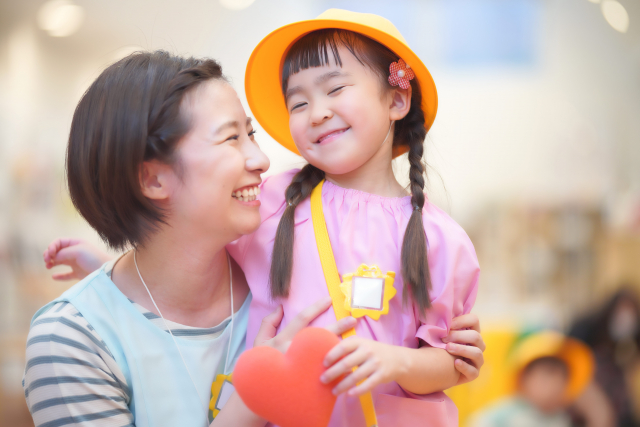 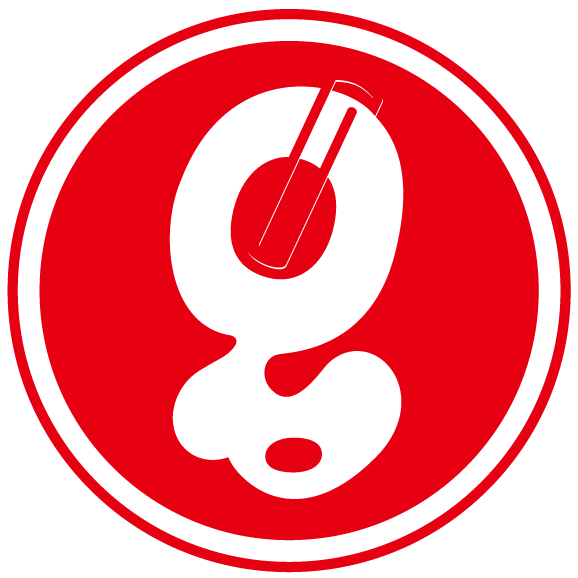 GCLIP幼稚園
豊かな自然の中で子ども達がのびのび育つ、

この園で働きたい。
園の特色
１．子ども主体・のびのび教育
２．園庭の広さは設置基準の２倍
３．若手～ベテランまで年齢のバランス◎
４．充実の研修制度
幼保学生向け
園見学受付中！
園見学受付中！